Modeling Gas and Dust Flow in Io’s Pele PlumeWilliam McDonielD. B. Goldstein, P. L. Varghese, L. M. TraftonUniversity of Texas at AustinDepartment of Aerospace EngineeringDSMC Workshop  September 28th, 2011Supported by the NASA Planetary Atmospheres and Outer Planets Research Programs.Computations performed at the Texas Advanced Computing Center.
Io’s Plumes
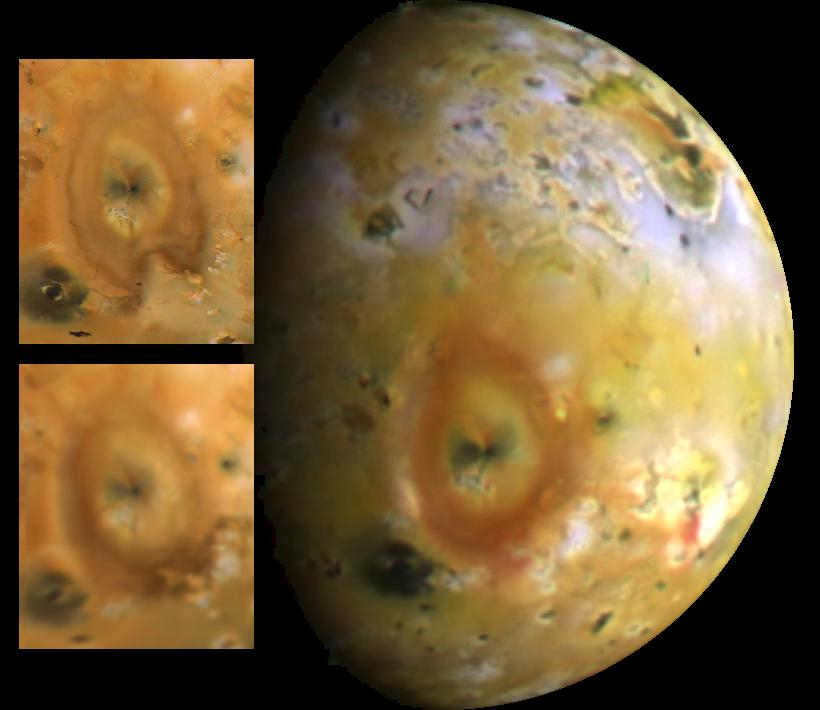 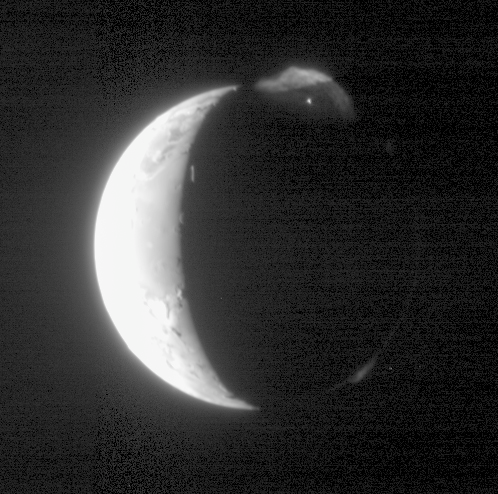 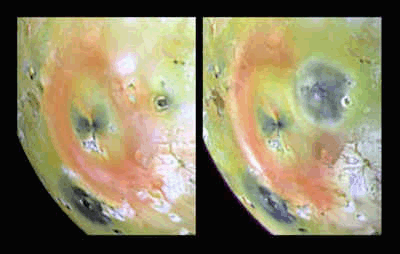 Io is the most volcanically active body in the solar system

The Pele plume rises to over 300km with a deposition ring ~1200km across

Plumes strongly influence the surface and atmosphere

Io’s geology is poorly understood
Previous Work
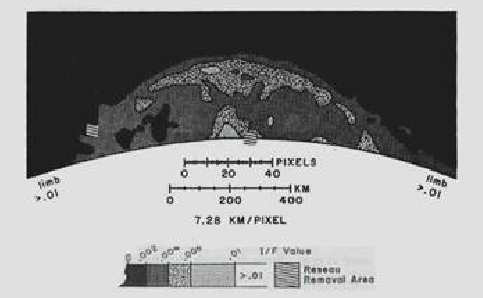 Ju Zhang used Voyager images

Matched plume size and line-of-sight integrated density

Axisymmetric – many observed features couldn’t be simulated
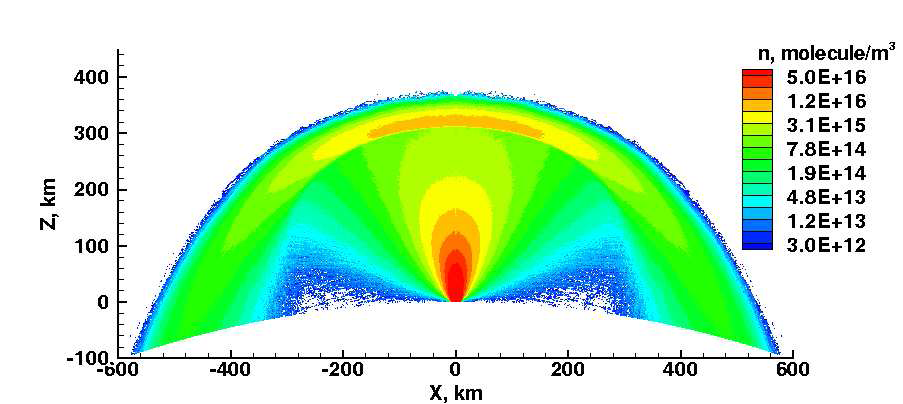 Vent Conditions
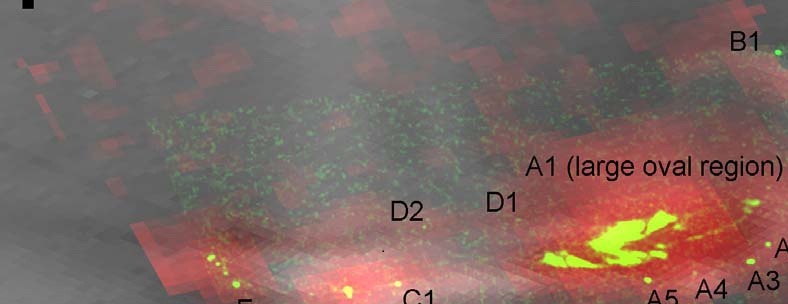 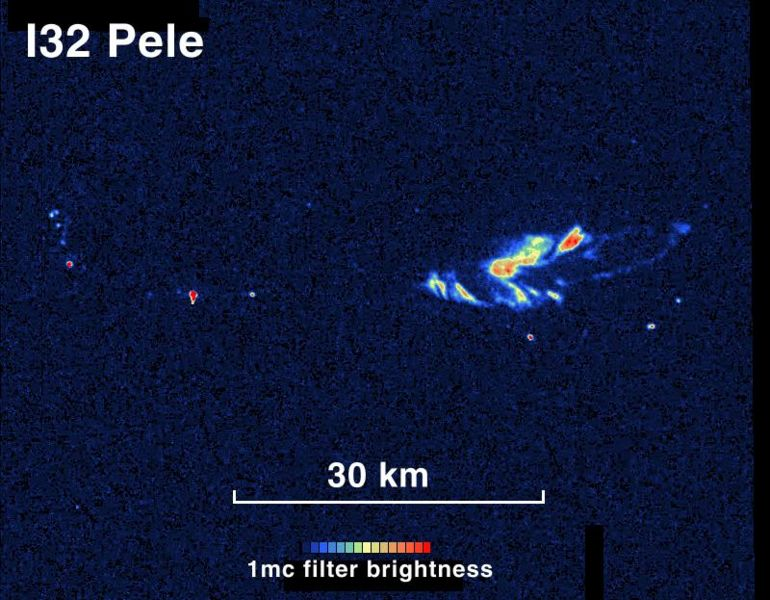 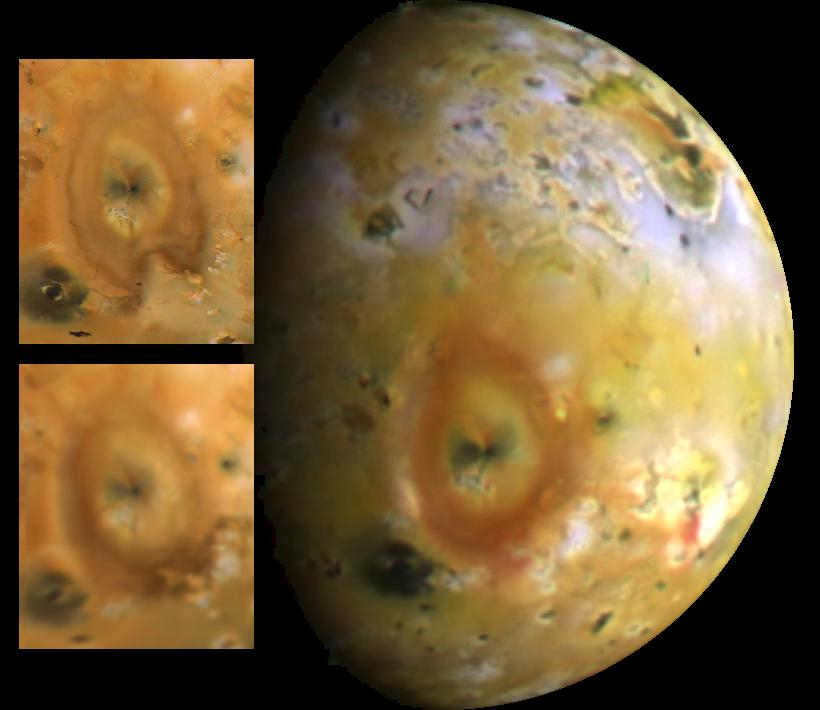 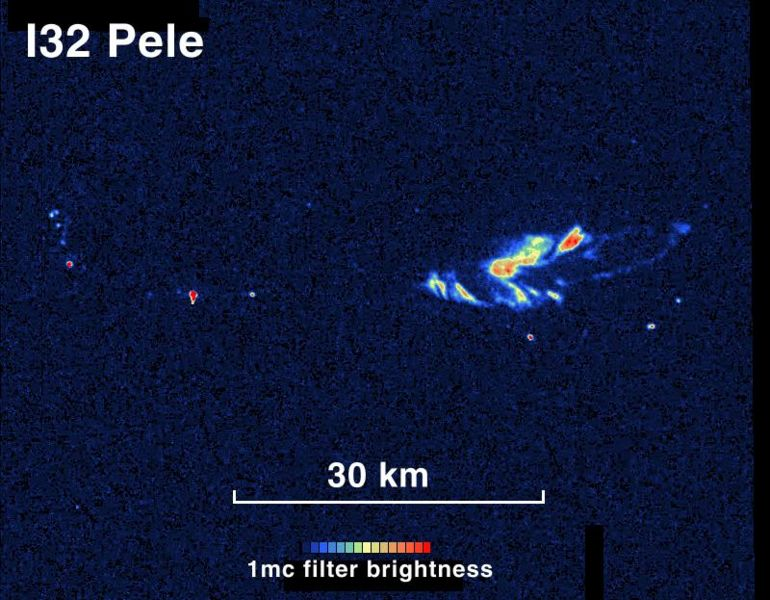 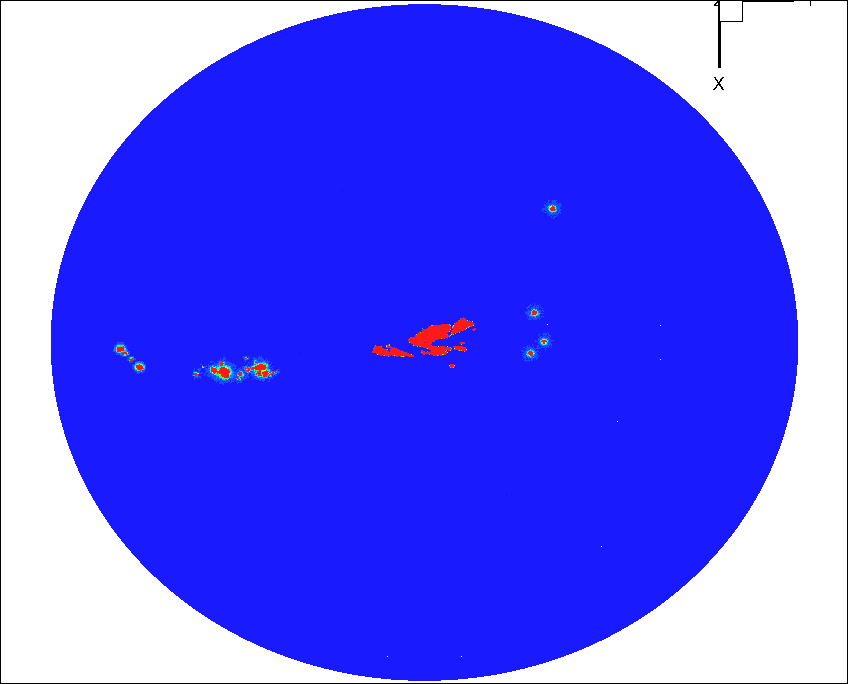 Volume reservoirs created beneath Io’s surface

SO2 gas created at 5 × 1017 mol/m3, 1000 m/s vertical velocity, 650K

 Light dust particles are created with very low density at the same velocity and temperature and with diameters uniformly distributed from 30 nm to 2 um
Galileo IR images reveal hot spots (>1000K)

Bob Howell (U. of Wyoming) uses similar images to produce a temperature map

We take bright regions of this temperature map as the sources of the simulated plume.
Simulated Plume Features
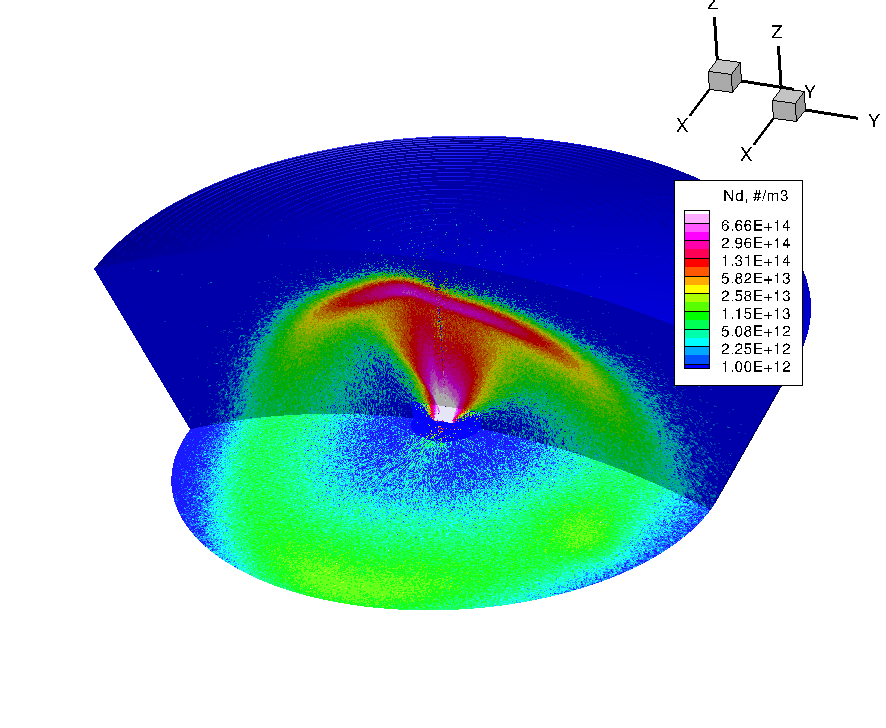 Rarefied jet expands from the vent

Gas falling back on itself creates a self-sustaining canopy shock
Vent
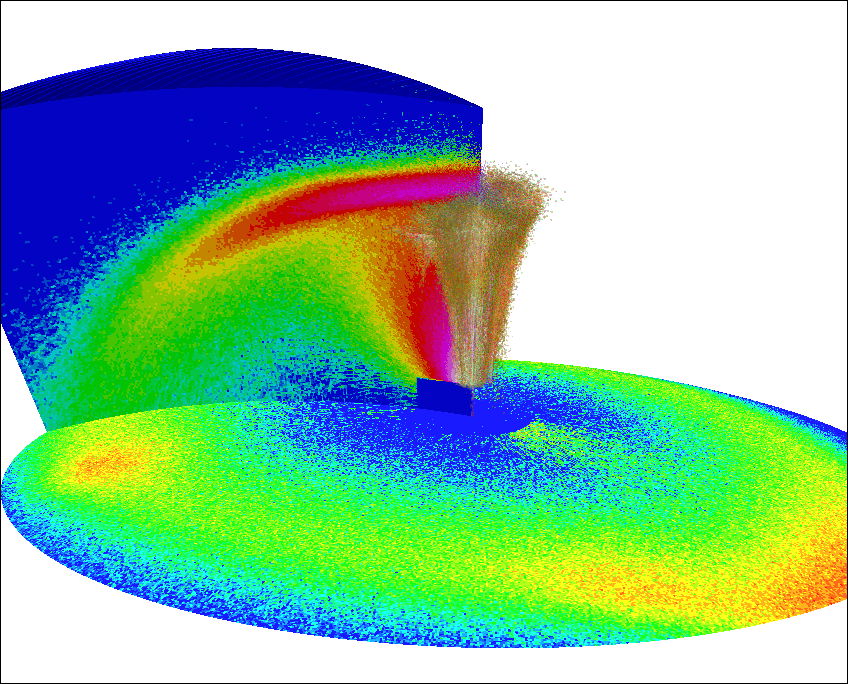 Canopy Shock
Near-vacuum
Plume Core
Canopy gas falls away to the side creating a deposition ring

Rotation and Vibration
Radiative cooling
Multi-species with large variation in dust diameter
Deposition Ring
~1200km
Scale Variations, Resolution Considerations
Huge scale variations present difficulty for gridding

With DSMC, how important is it to resolve: 
	The vent geometry? 
	The gas mean free path? 

The boundary  geometry must be resolved or else gross inaccuracies arise, especially in dust particles.

This requires cell sizes in the tens of meters near the vent, but gas collisions occur over tens of kilometers further up
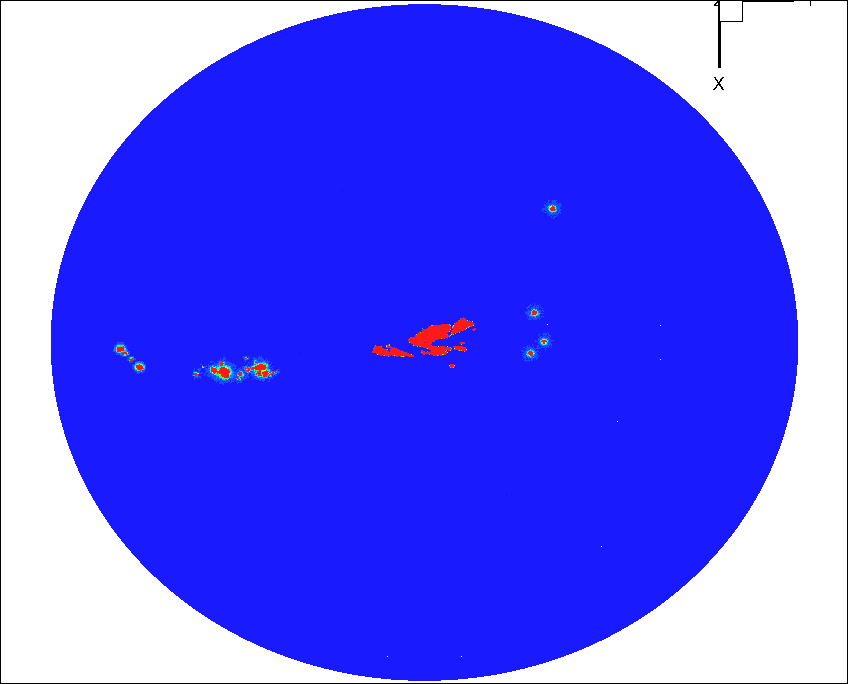 The vent is divided up into seven regions, and the first 1-2 kilometers above each region is simulated independently of the other regions.
30km
Staging through Multiple Domains
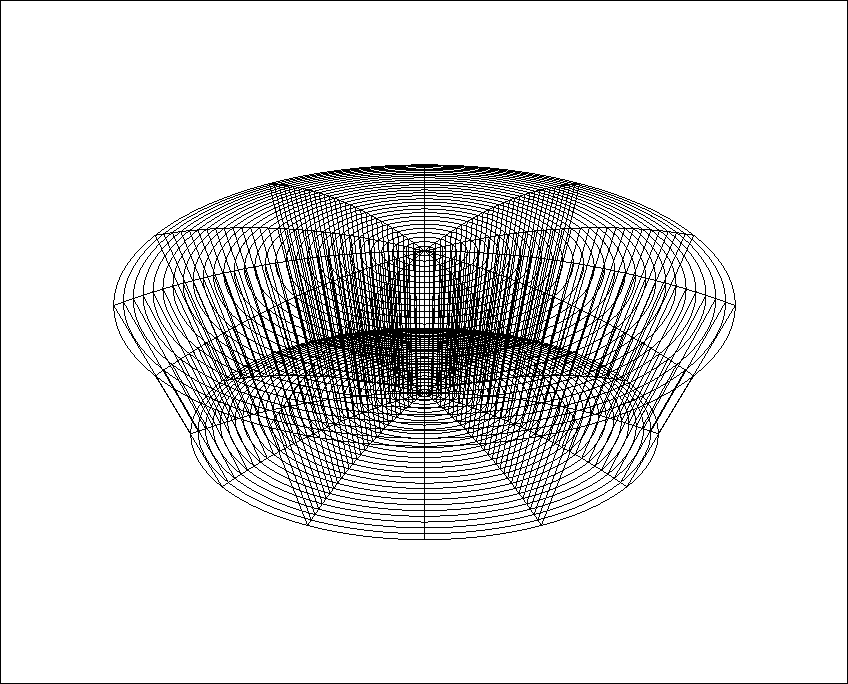 Smaller domains are nested inside of larger domains.  

Domain interfaces at 2, 20, and 60 kilometers of altitude

Timestep varies across domains

Three final stages simulated on 360 processors each

~1 billion total molecules in each domain

~50 million cells in each domain

~1 day total wall-clock run-time
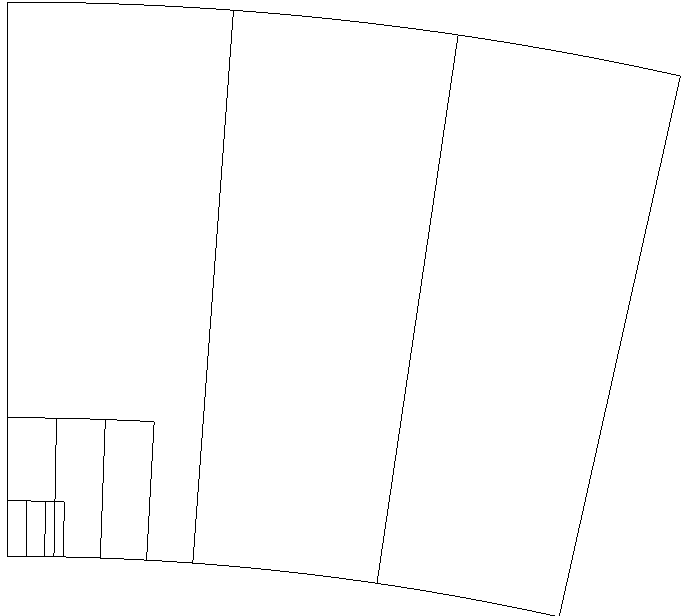 Near-field (up to 20 km)
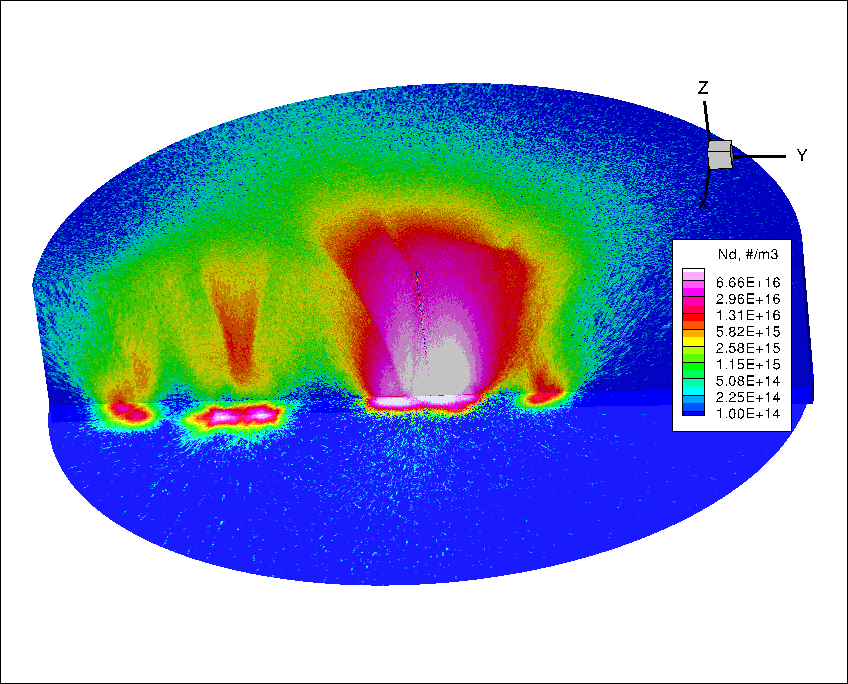 Number Densities
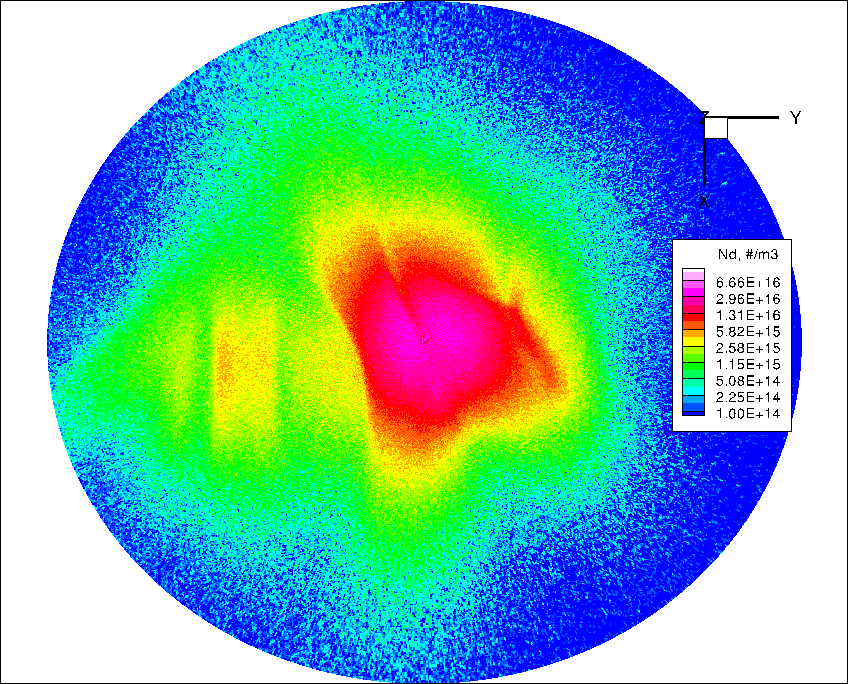 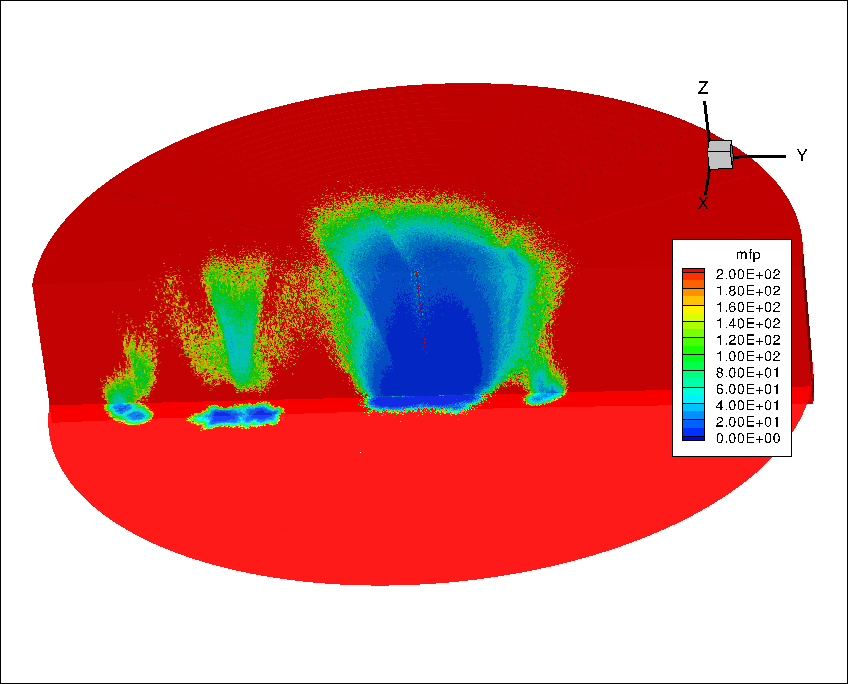 Mean Free Path
20km altitude slice
Strong 3D effects
	-shocks
	-converging jets
Different sizes (strengths) of sources explain many features
Mid-field (up to 60 km)
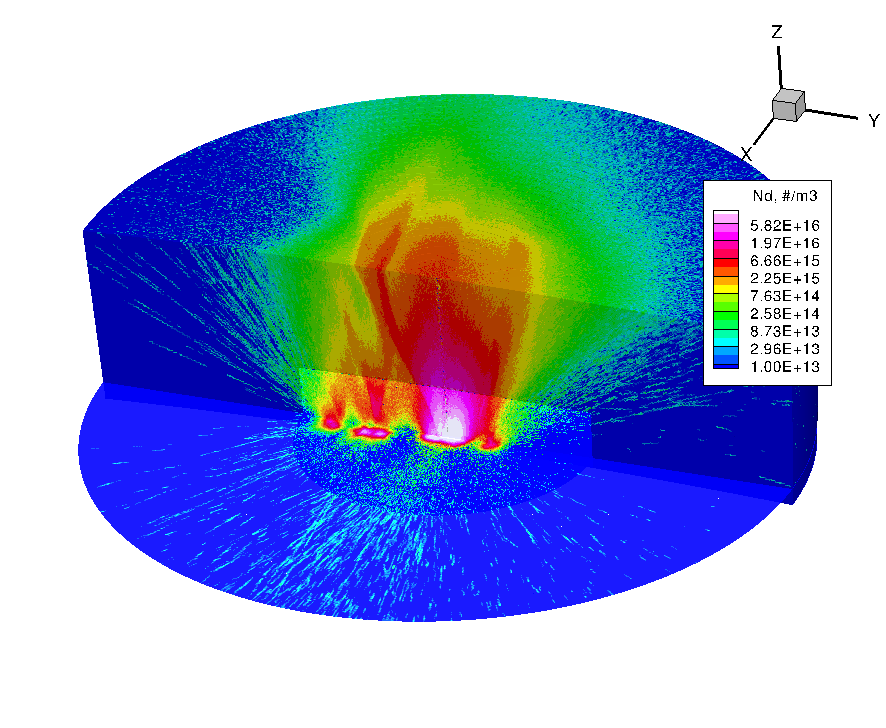 Number Densities
Dust
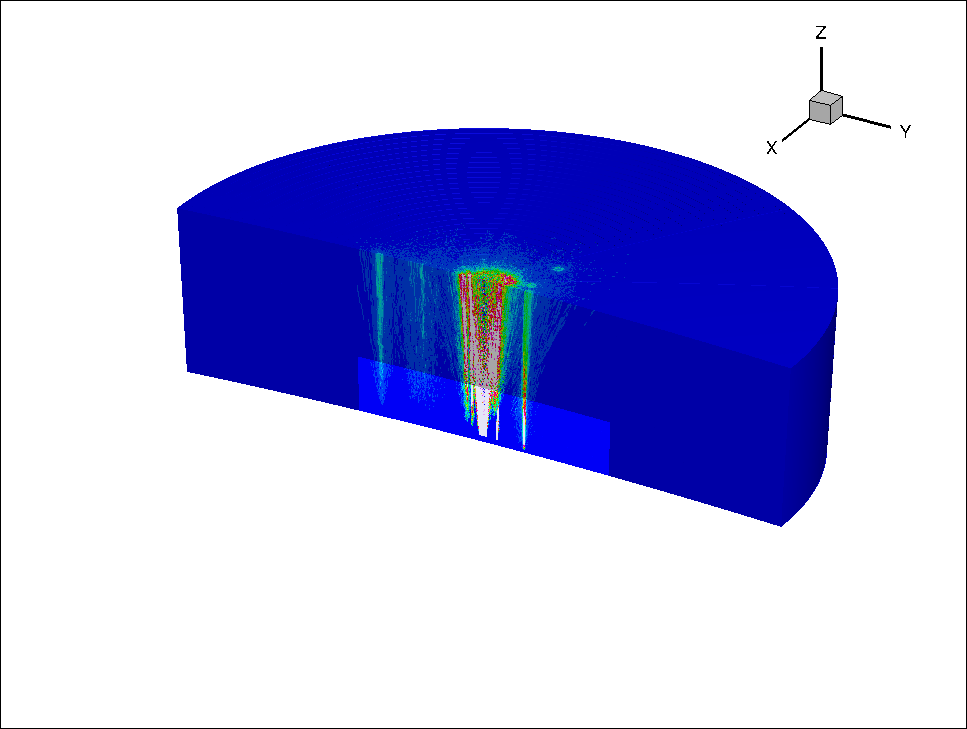 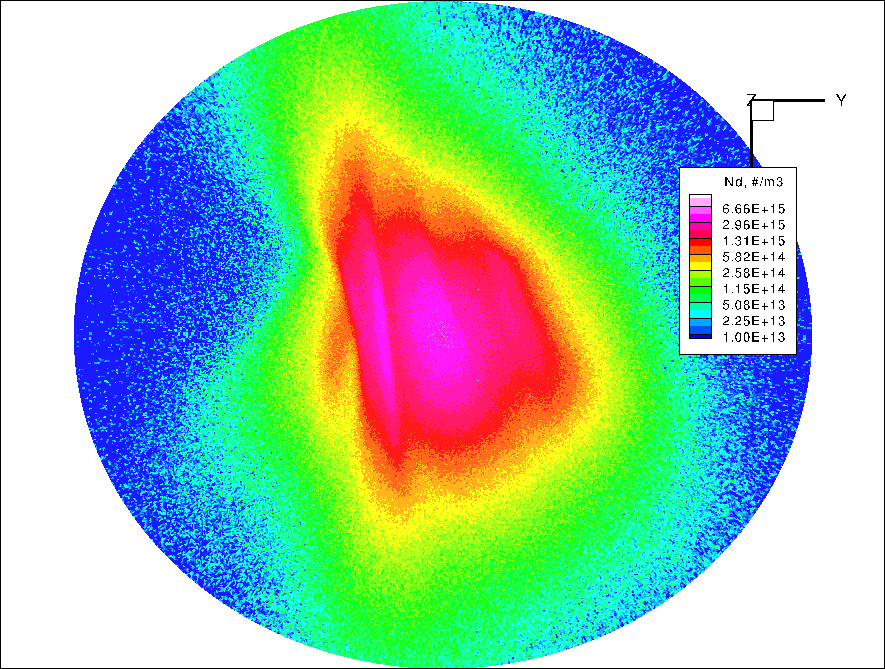 Gas expands much more rapidly than dust
Gas is now mostly distributed north/south – reversed from the vent’s east/west orientation.
Strong oblique shock has formed between the largest vent region and its neighbor
60km altitude slice
Comparisons in Altitude
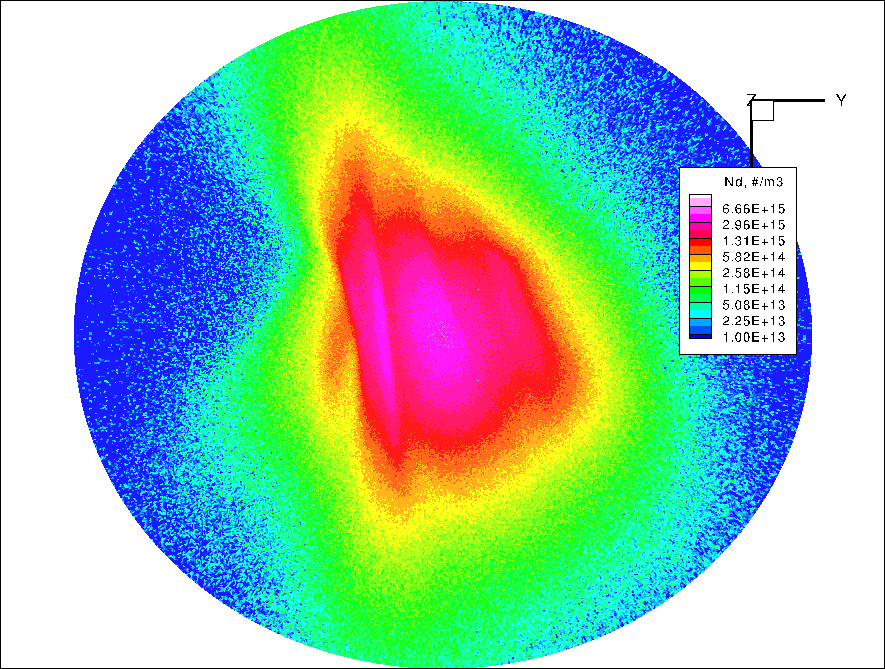 20km slice
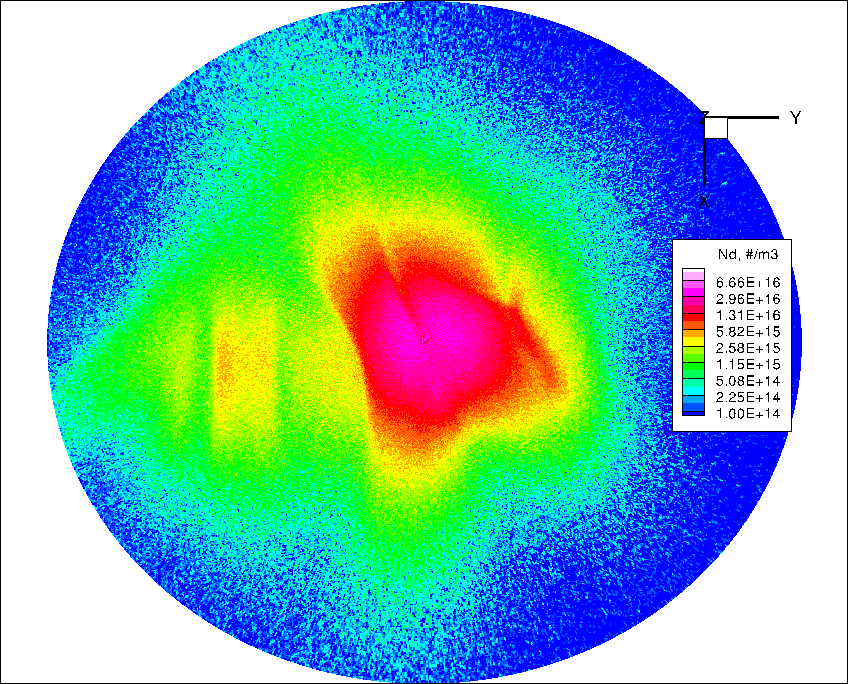 The high-density regions (pink/purple) separate and elongate as the plume expands
60km slice
Far-field Deposition Agreement
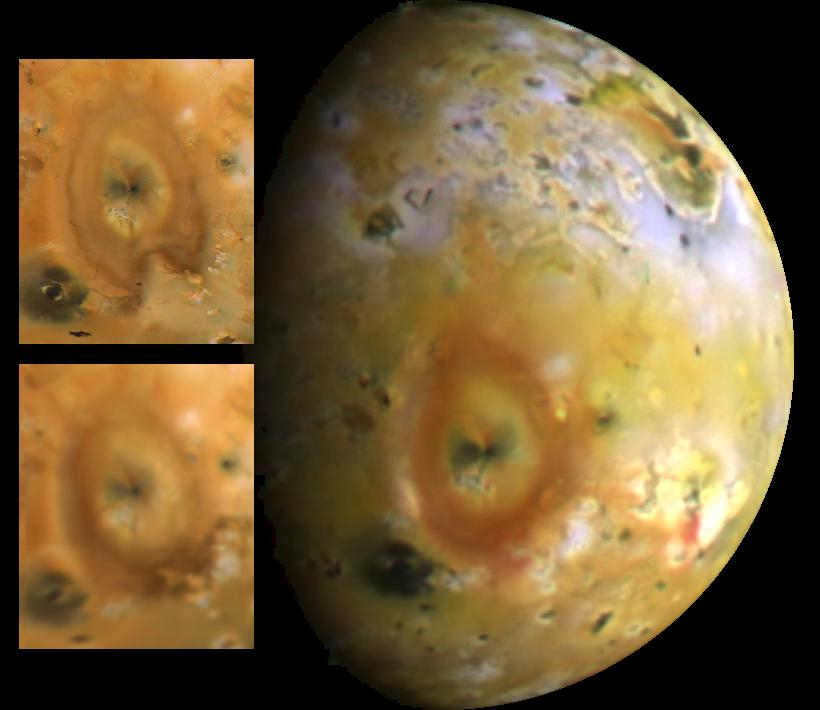 Ring Shape and Alignment
Low-altitude gas jets
Gas

Dust
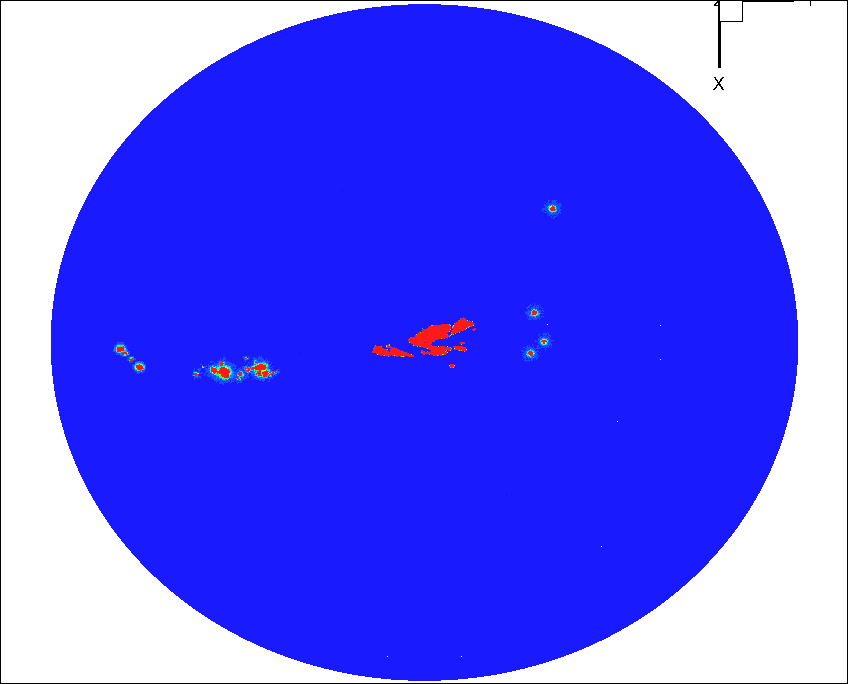 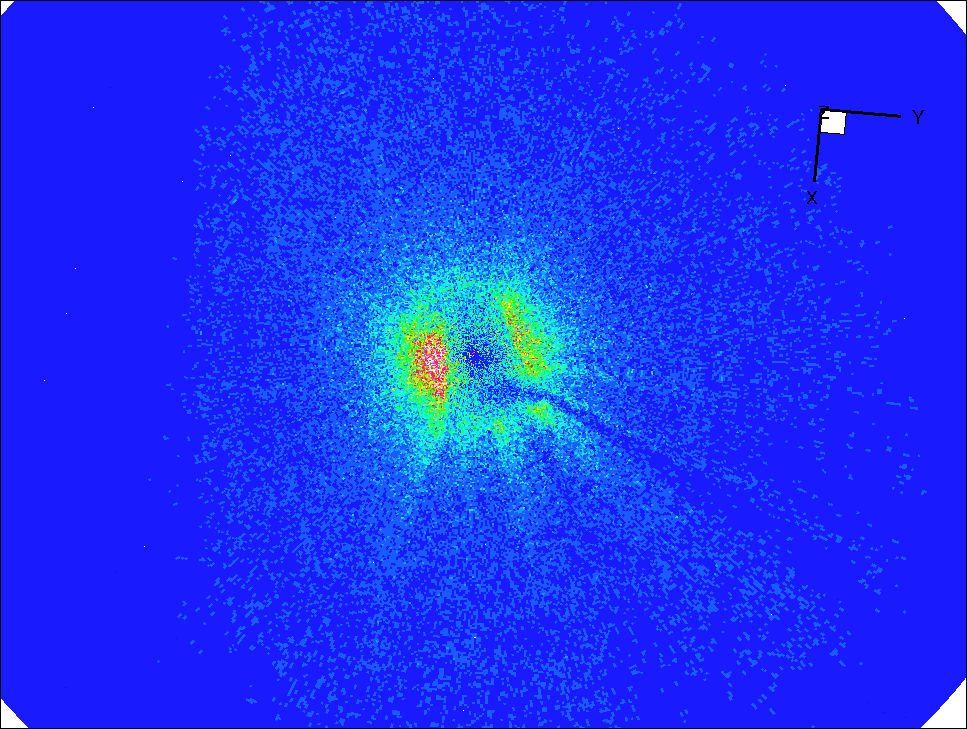 Dust fans
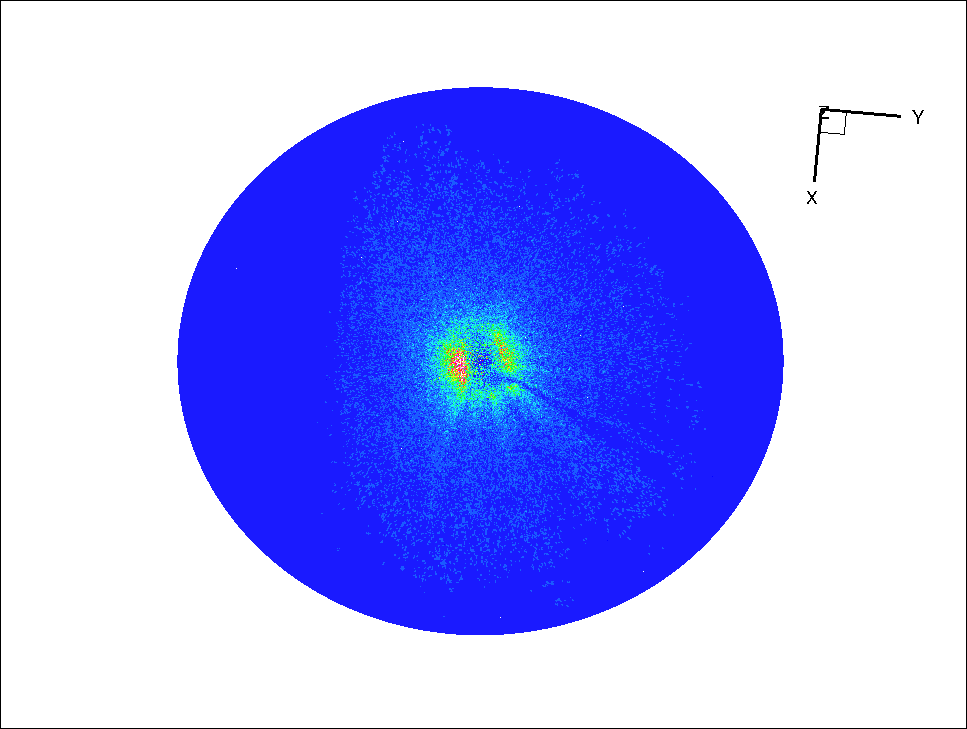 Constant Altitude Slices (Gas)
Number density contours from surface level to 500km in 40 frames.
Far-field Gas Side-view
Number density contours starting from 6 o’clock and proceeding counter-clockwise in 40 frames.
Far-field Dust Side-view
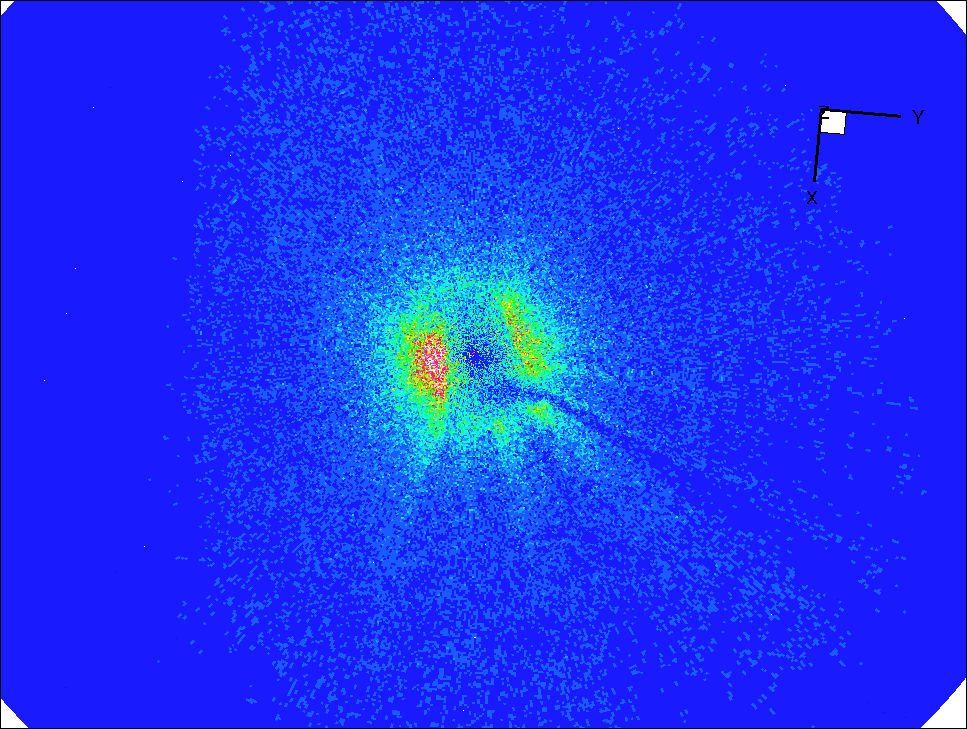 Conclusions
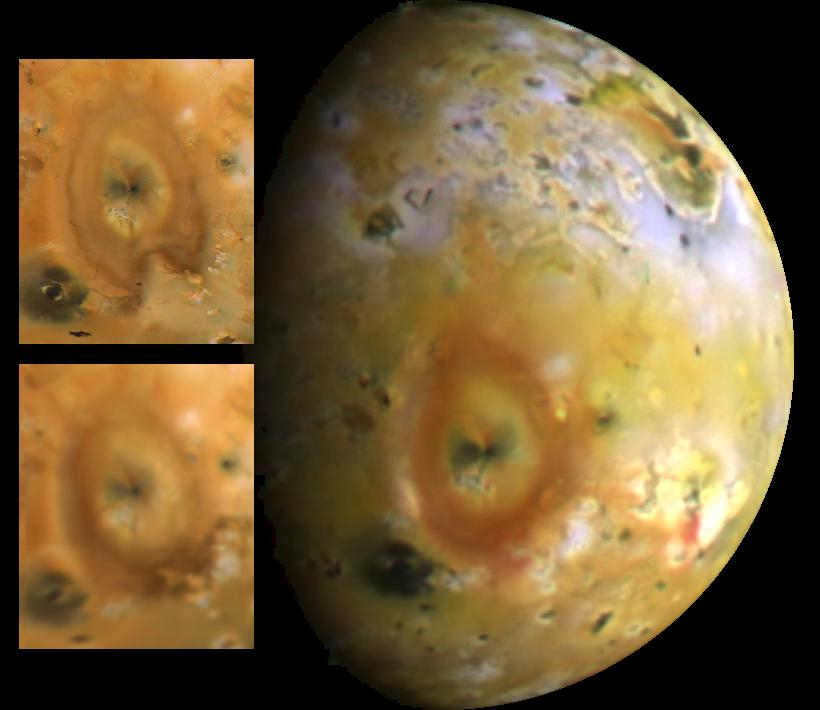 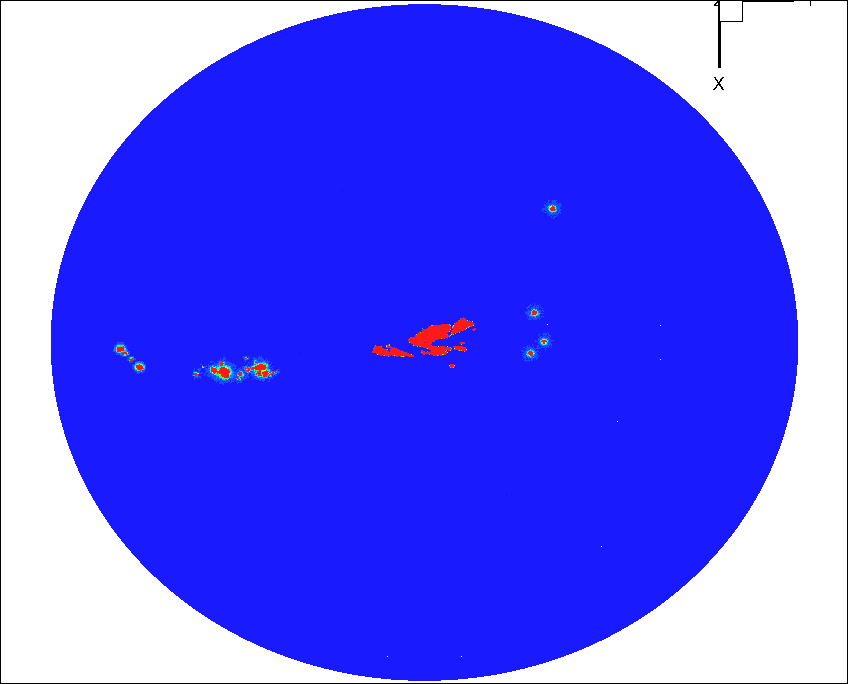 We have a very good model of gas and dust flow in Pele which successfully matches observations


The complicated nature of the vent is very important for producing the observed deposition features


Partial dust/gas decoupling is responsible for the different orientations of the gas jets/ring and the dust fans on the surface.